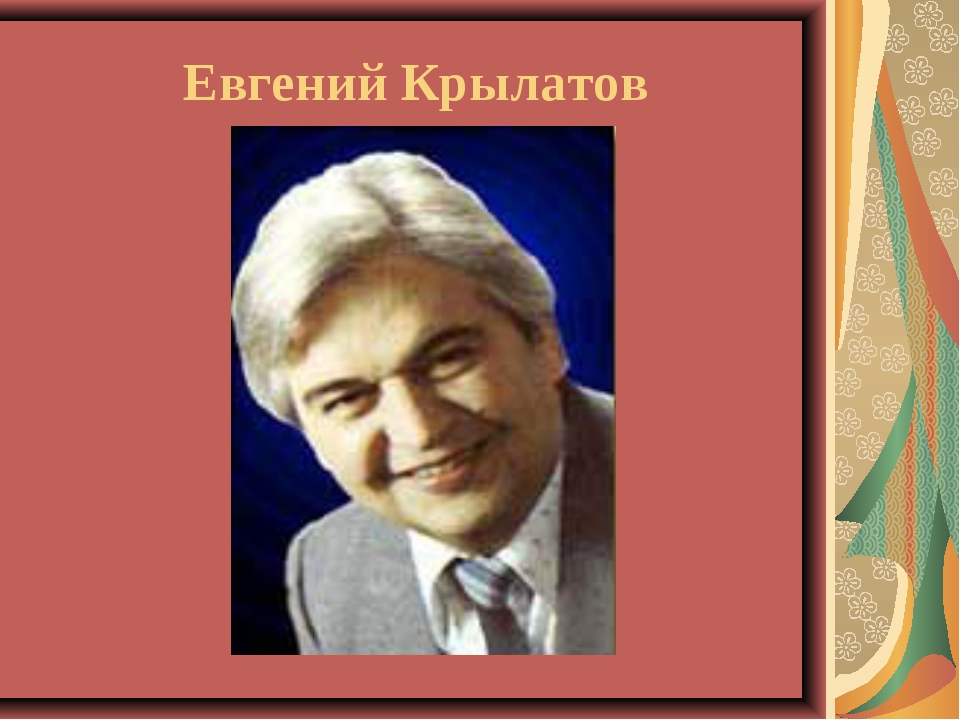 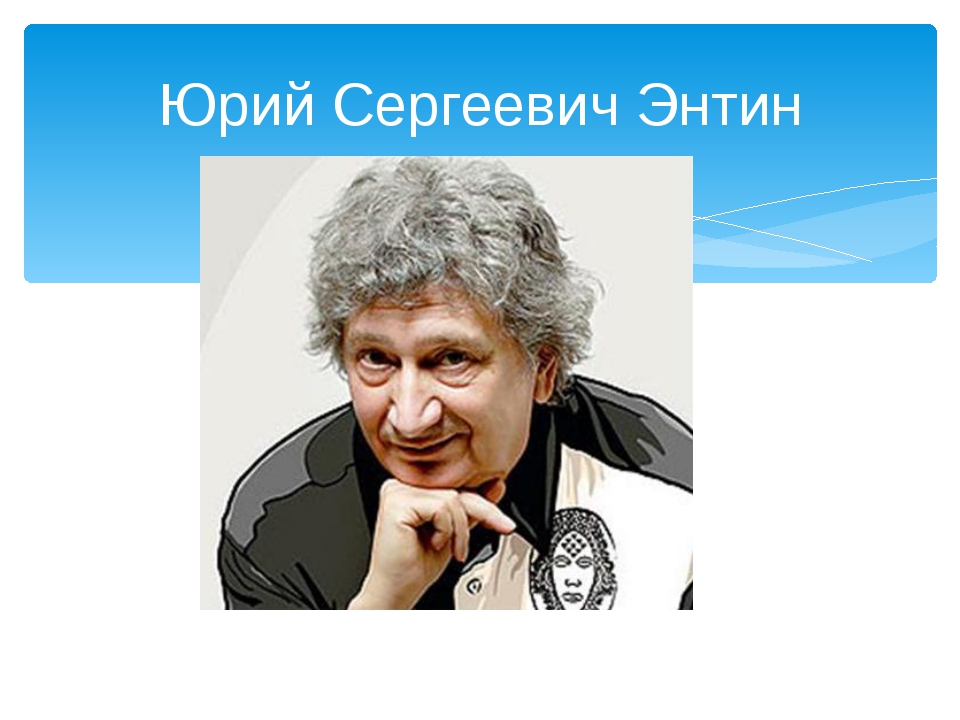 Юрий Энтиневгений крылов
«Крылатые Качели»
« Крылатые Качели» создана композитором Евгением Крыловом, слова Юрия Энтина, в 1979г. из советского телефильма
 « Приключения Электроника».
Музыкальные краски
Неземная, десткая композиция.Каждая строка говарит произведения словно говарит: мы еще молоды, у нас все еще впереди « взлетая выше неба, не ведая преград» ..
«Крылатые Качели»
По названию композиции уже понятно, что качели не бывают крылатыми, а время летит и его не вернуть назад. Надо наслаждаться каждым моментом прожитым в этом мире. Мы еще конечно дети и не знаем невзгод и обид. И слушаю данную музыку мне  кажется что всю жизнь мы будем «взмывать выше неба».  Вроде песня и детская,   но в ней присуствует и взрозлая жизнь. Но пока мы только дети и нет мешали у нас… И данная песня очень понравилась мне
Прослушав данную композицию у меня возникае чувство тоски,что детство безвозвратно уйдет и мы никогда не будем детьми.